From 206
to One
葉志偉
中心診所醫院骨科 主任醫師 
基督教風一族職場教會 主任牧師
A
Science - human body
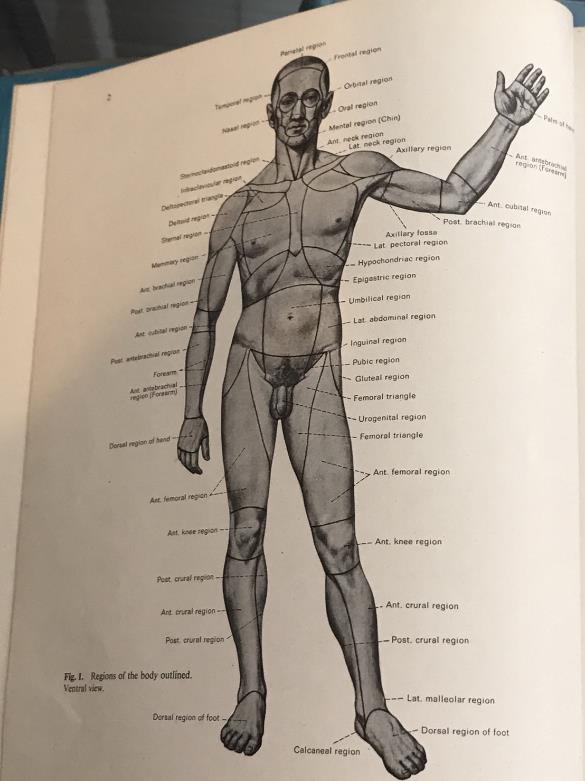 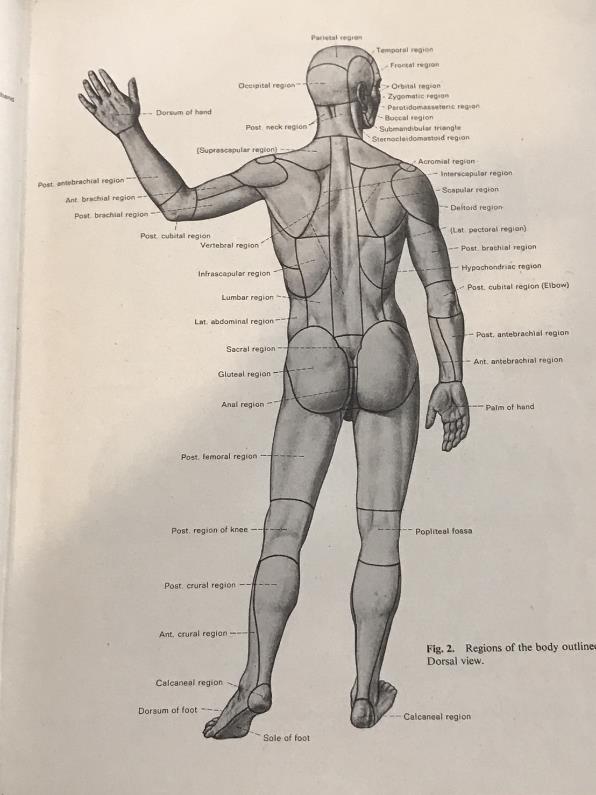 A
Orthopaedics (骨科學)
(一)Osteology-the bone of human body
General characteristics and classifications of Bones
(i)	the trunk
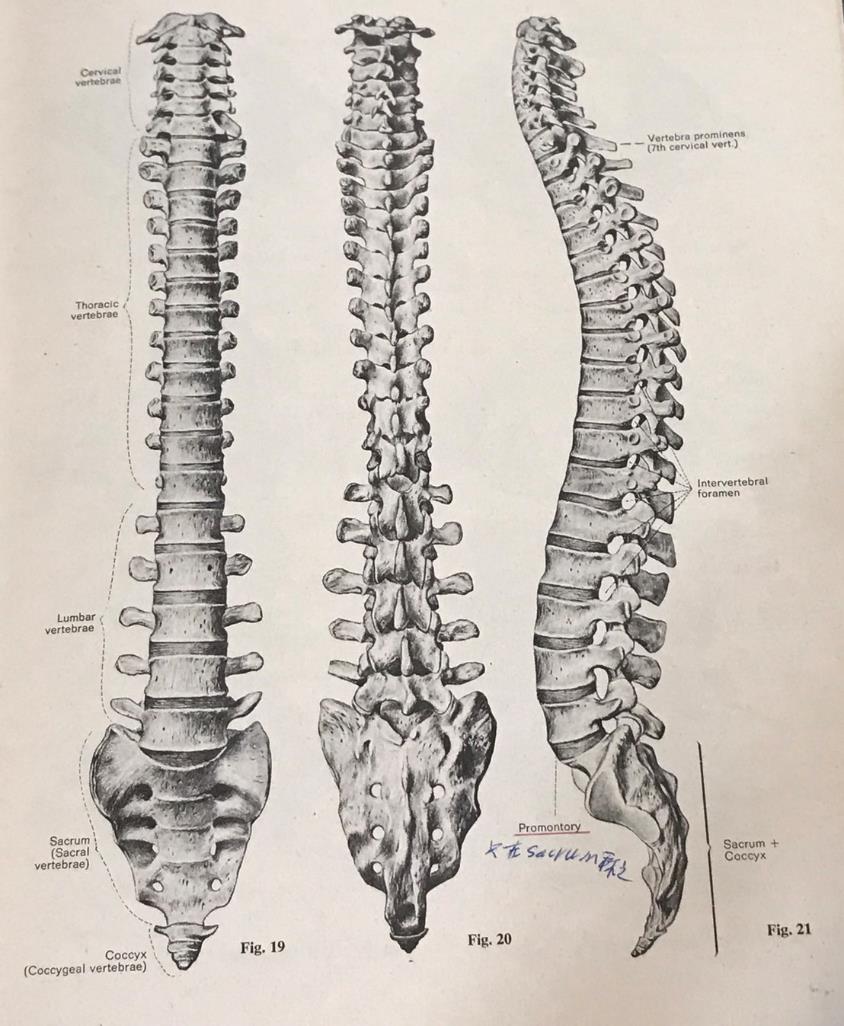 (ii)	the skull
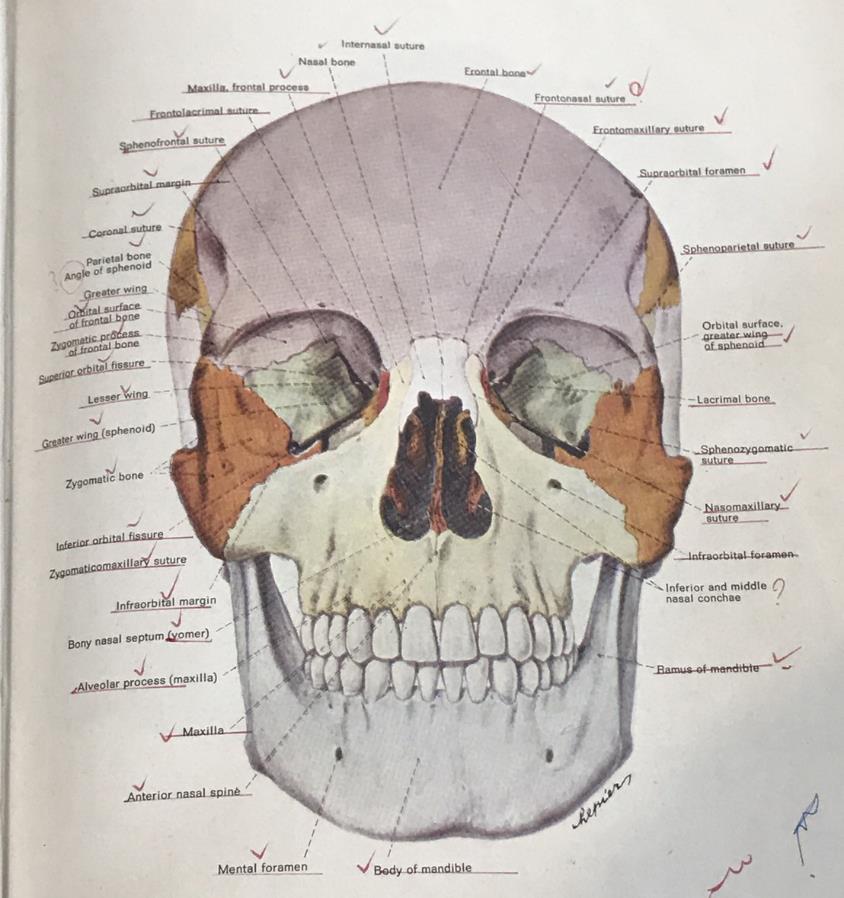 the pelvic girdle 
       and upper limb
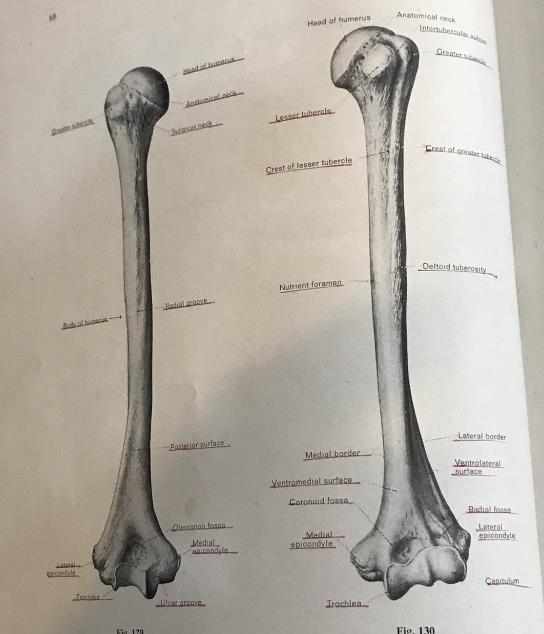 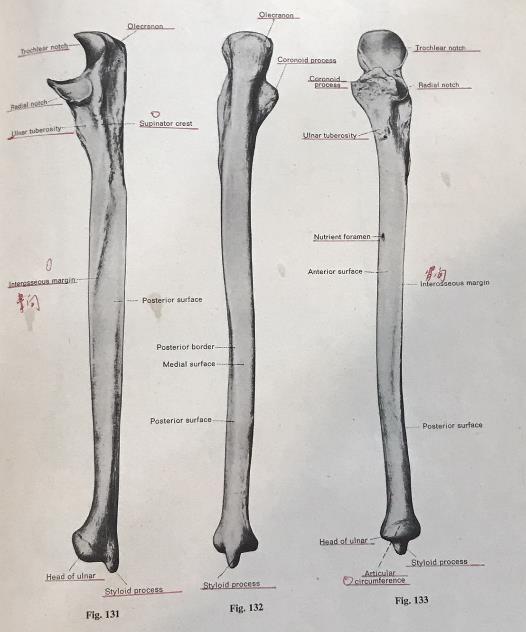 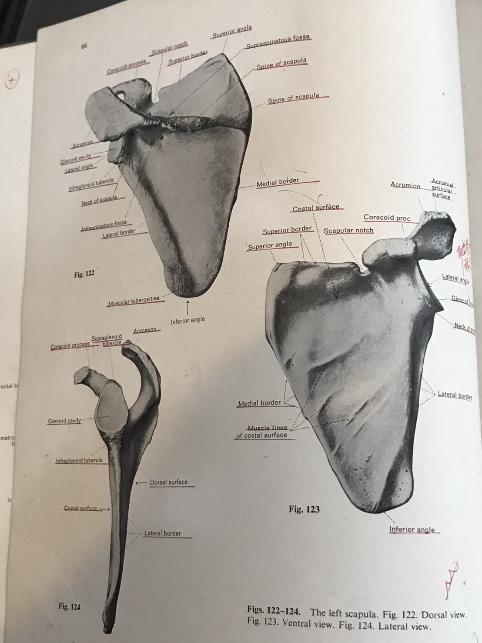 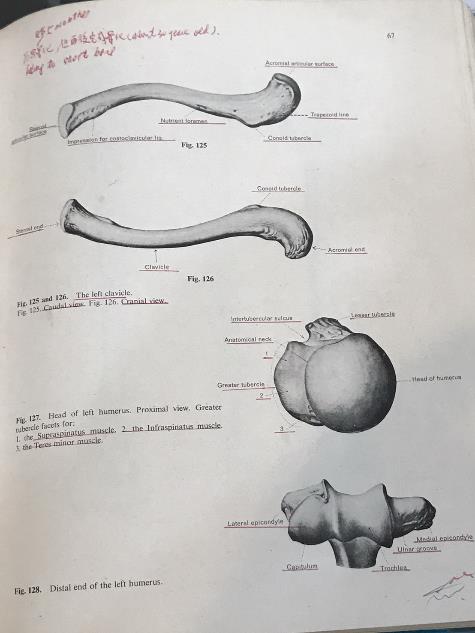 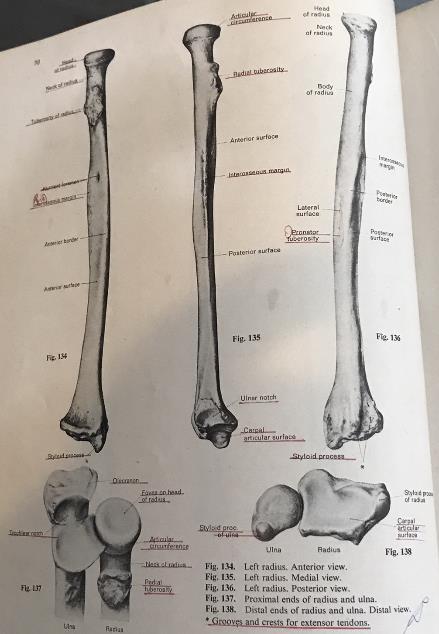 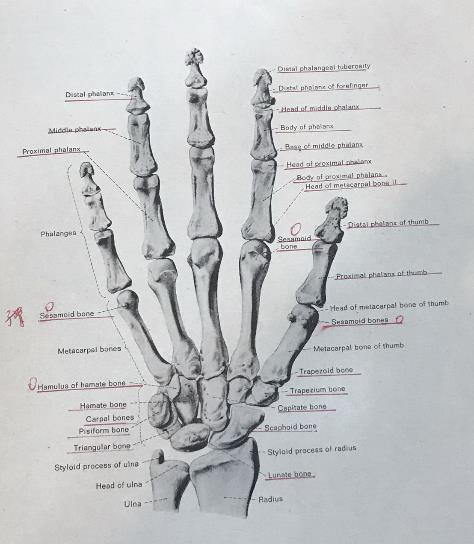 (iv)	the pelvic girdle        and lower  limb
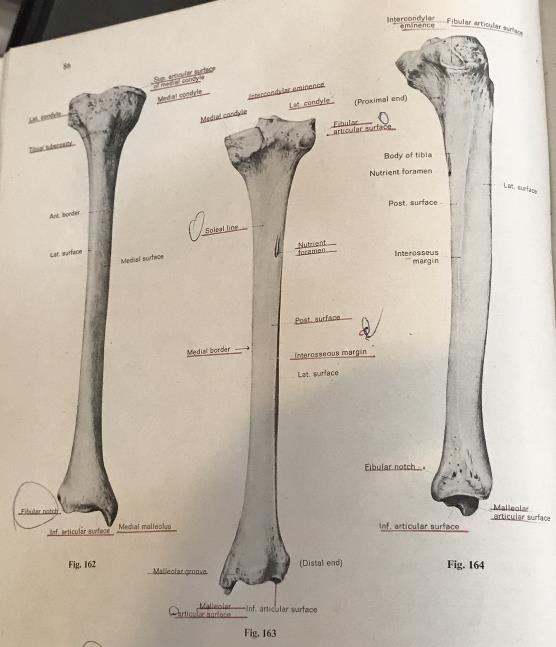 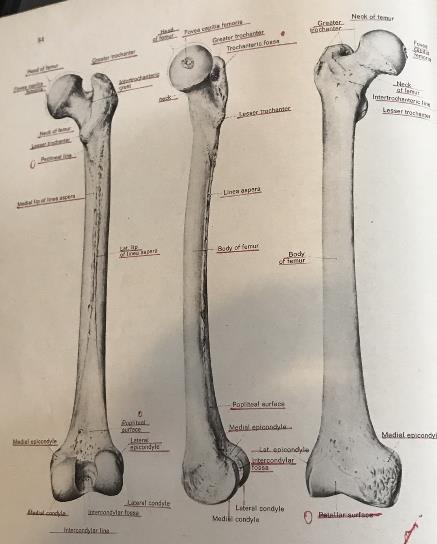 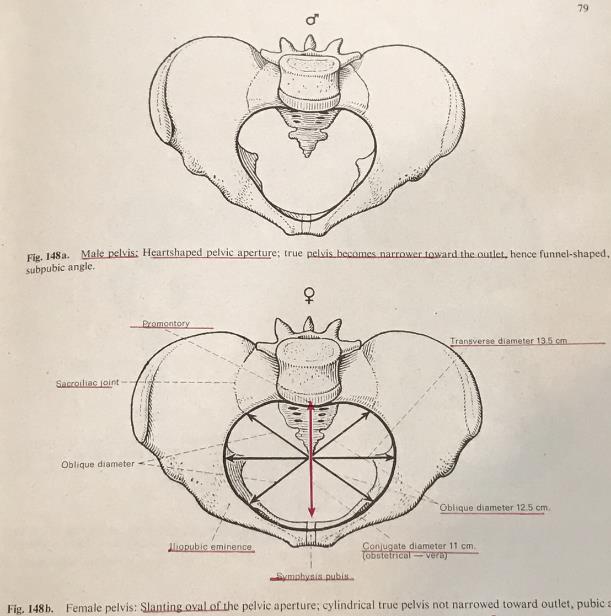 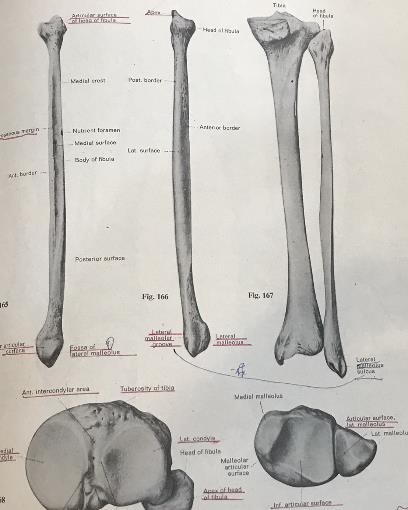 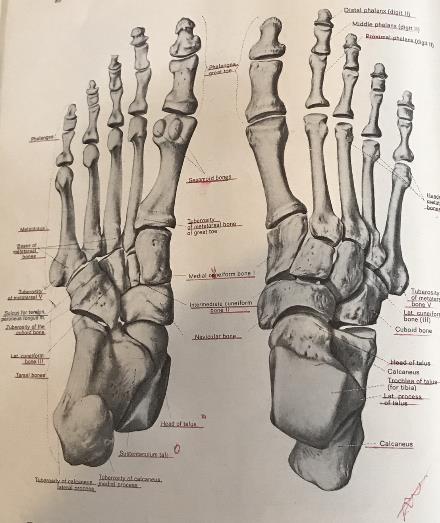 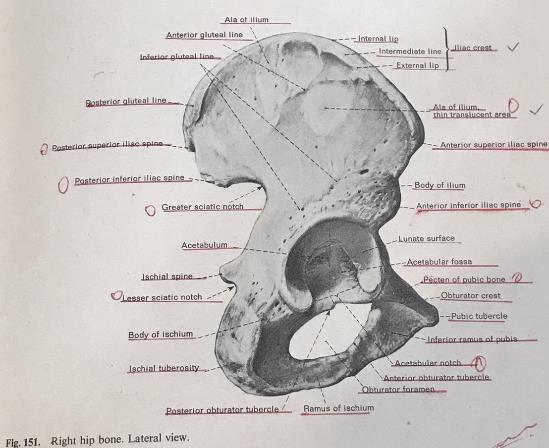 A
Orthopaedics (骨科學)
(二) Syndesmology – 
                     The Joints and ligaments
(i)	left shoulder
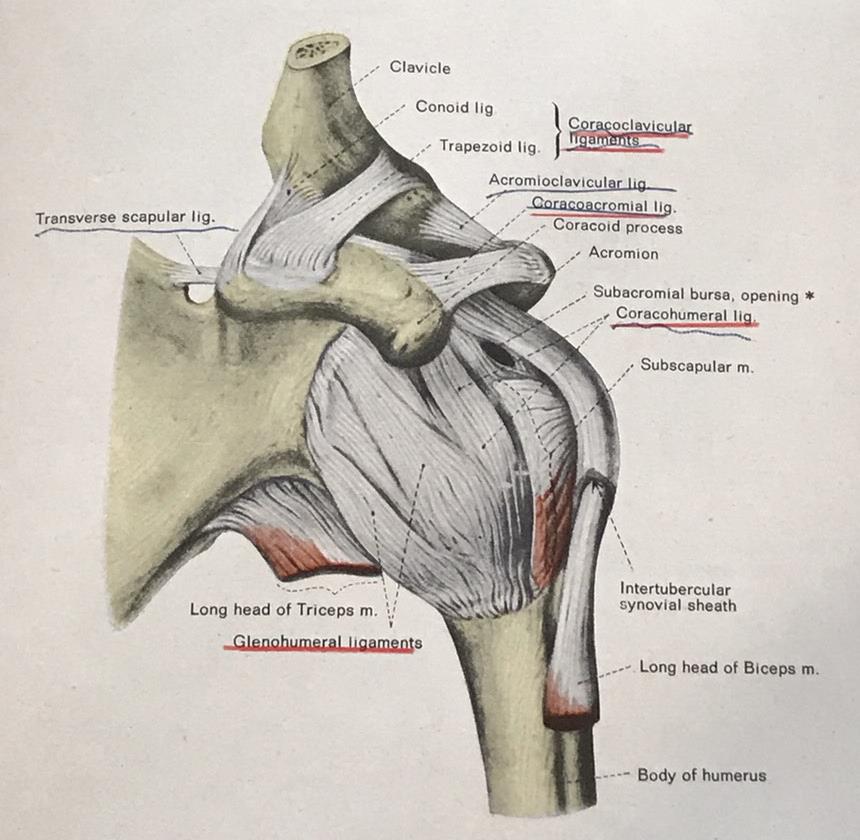 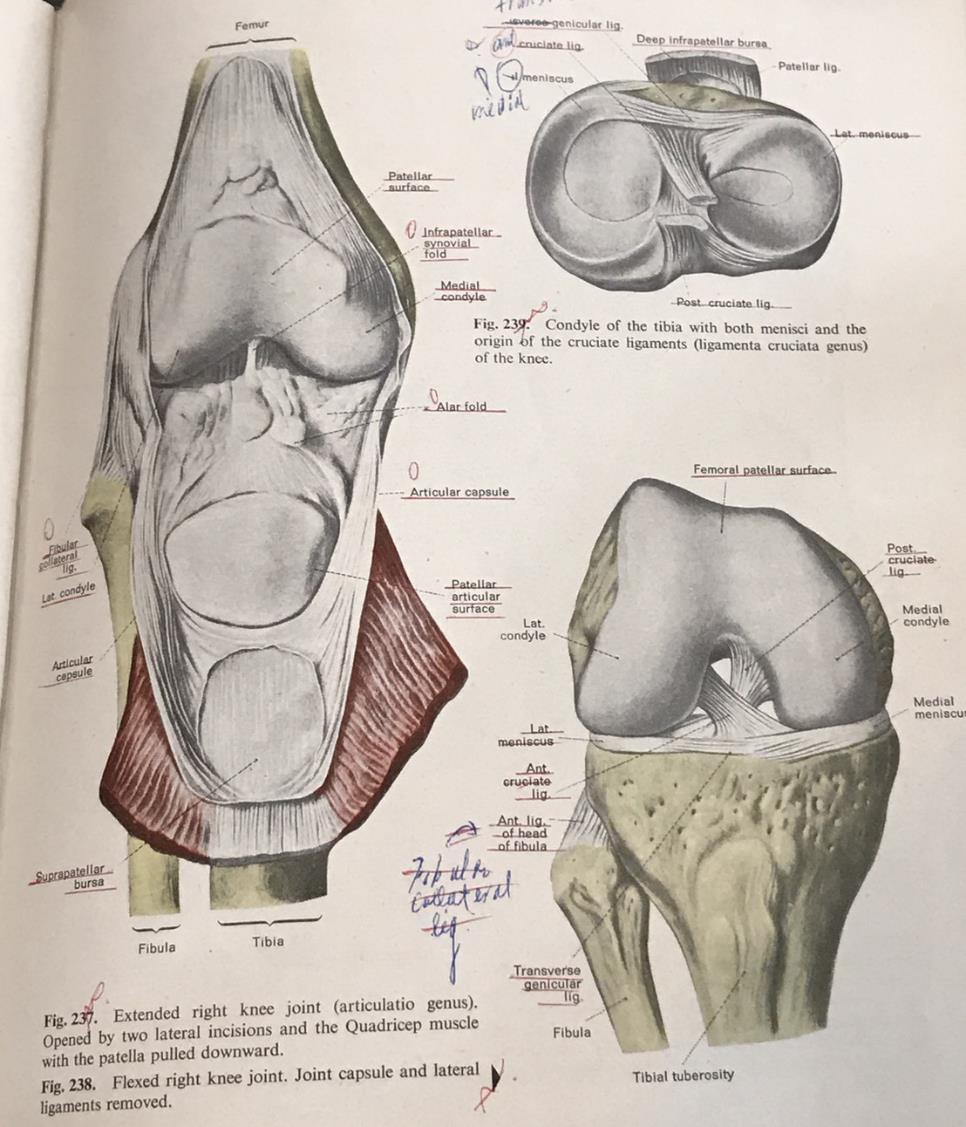 (ii)	right knee
A
Orthopaedics (骨科學)
(三) Myology –              The muscles of the Human body
(i) musculature of the neck，trunk ，and thigh of adult female
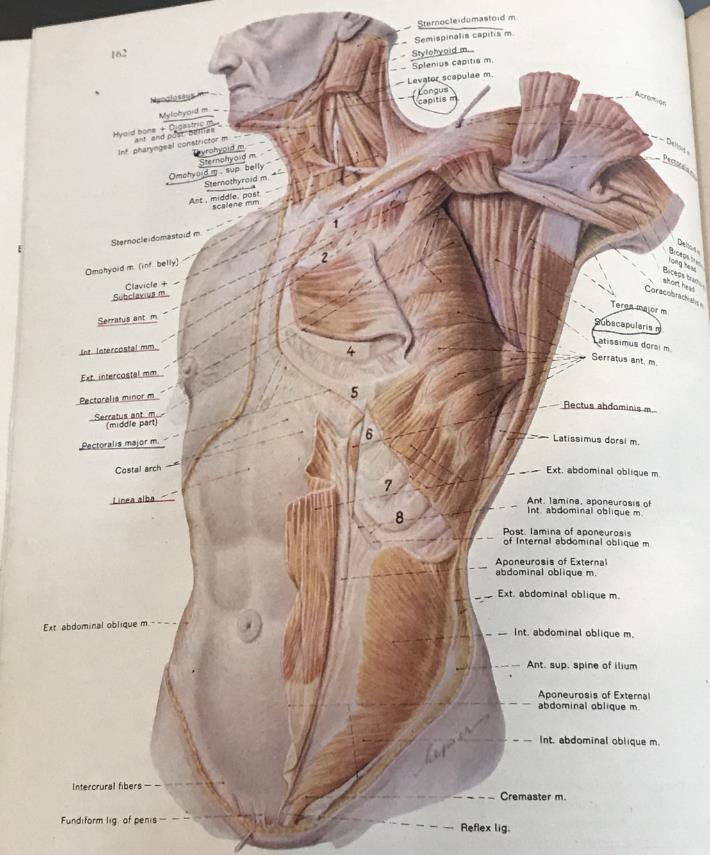 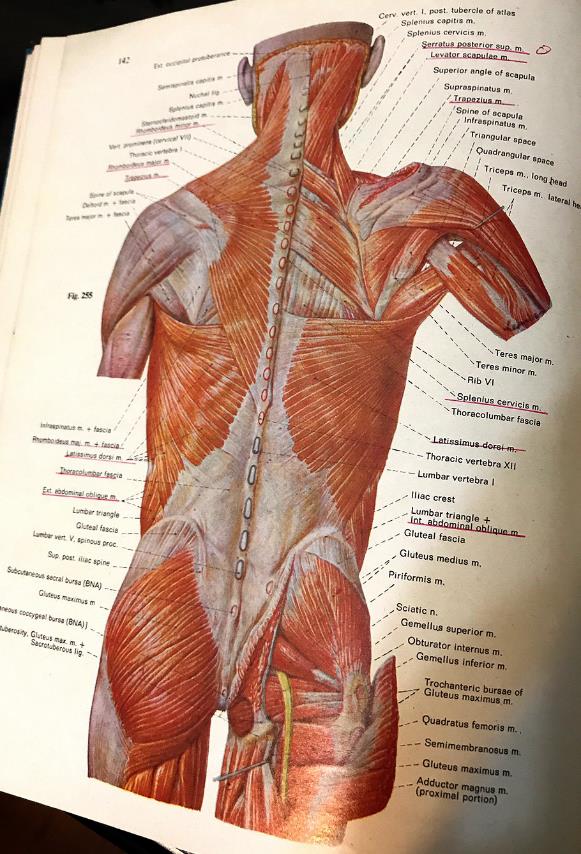 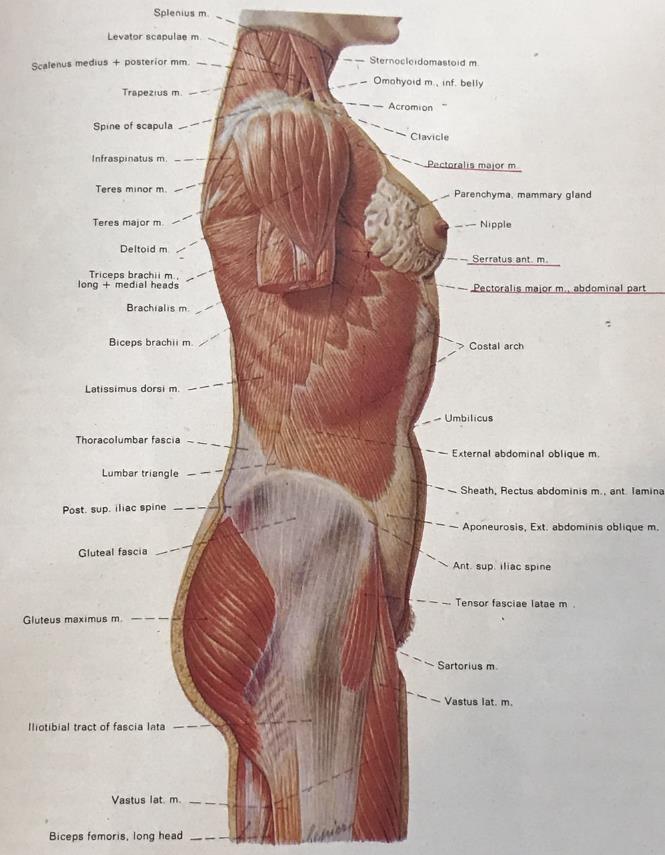 A
Orthopaedics (骨科學)
(四) Peripheral nerves                     and vessels of human body
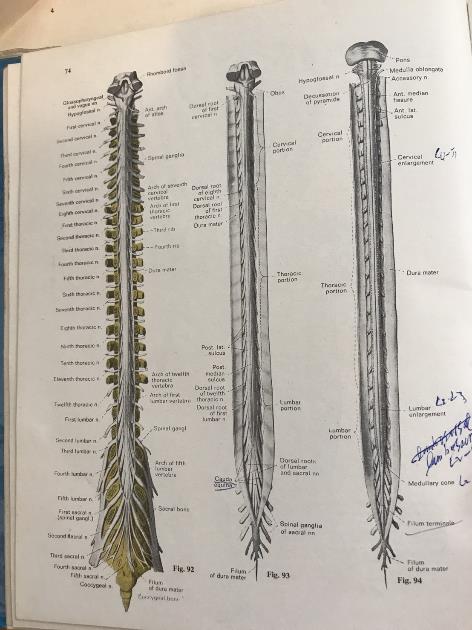 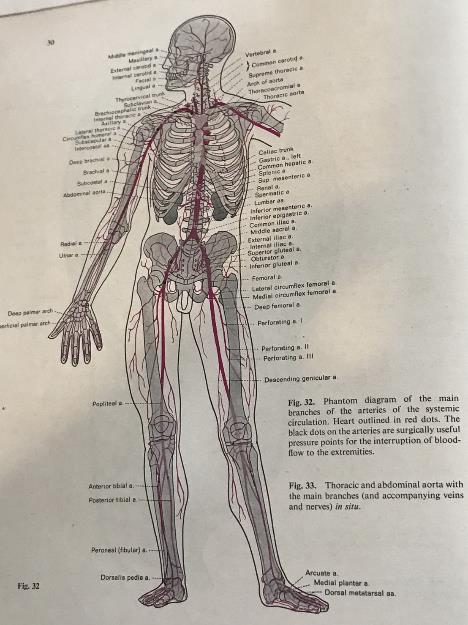 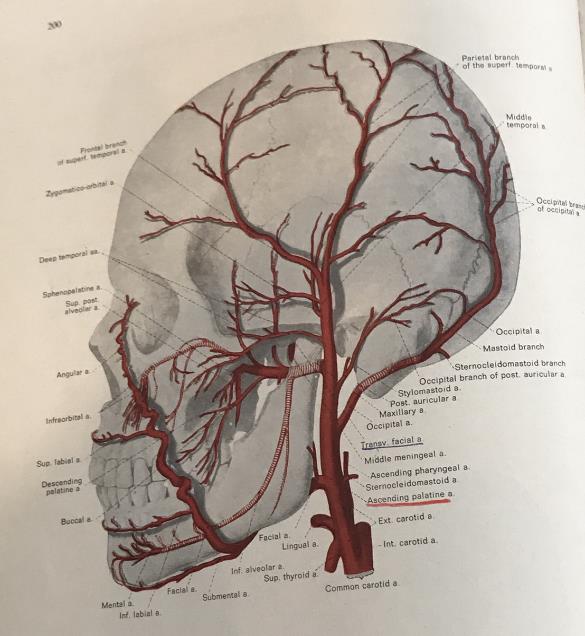 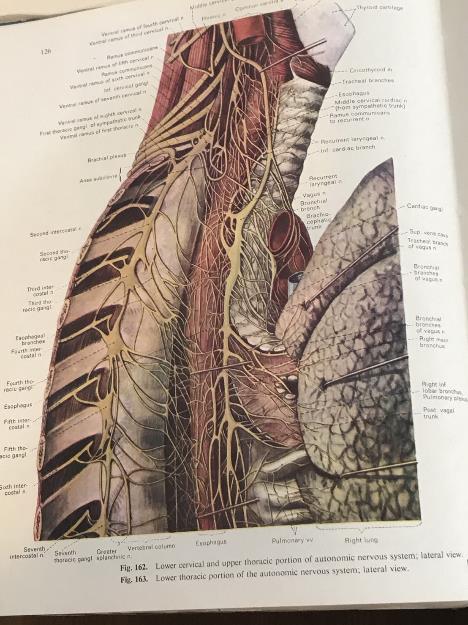 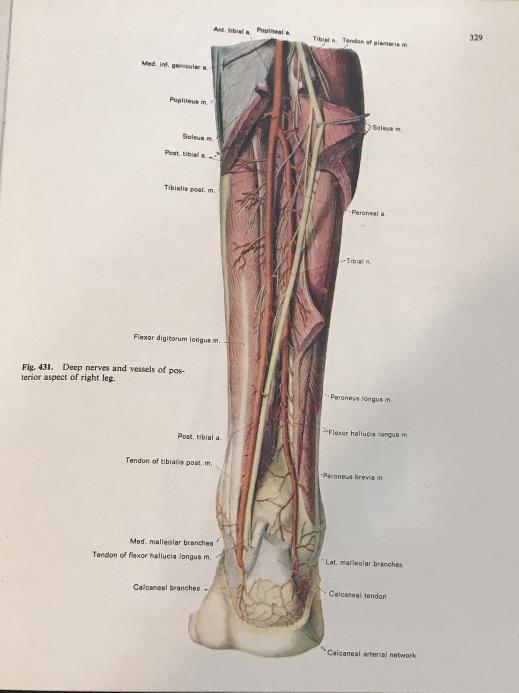 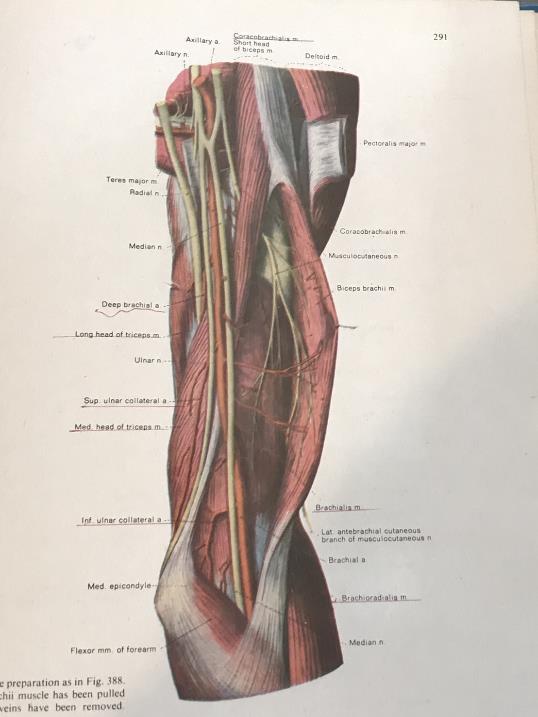 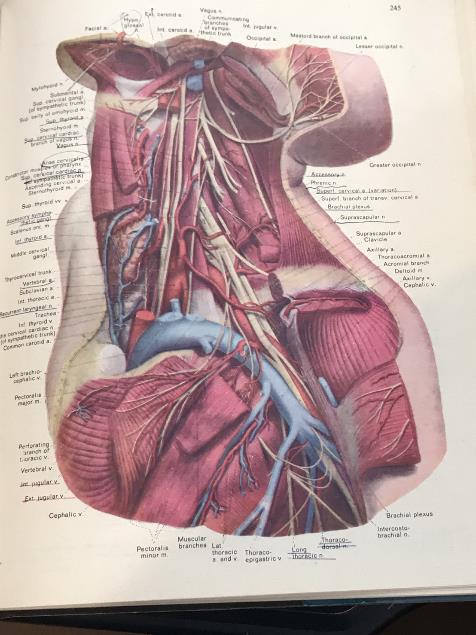 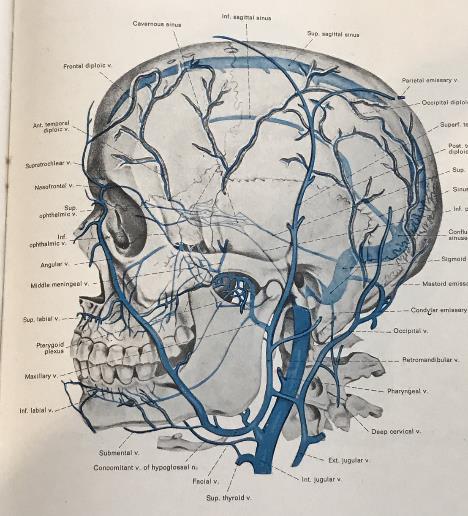 A
Orthopaedics (骨科學)
(五) Need Normal Brain and Heart
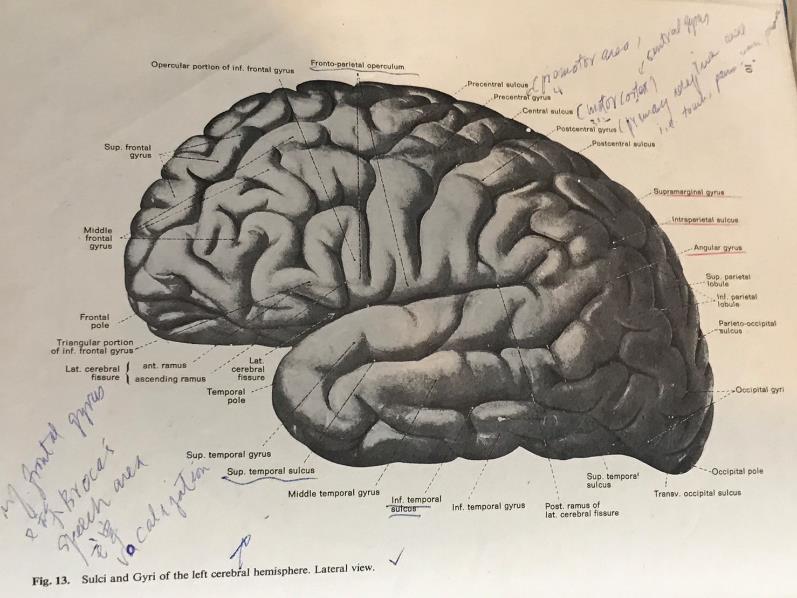 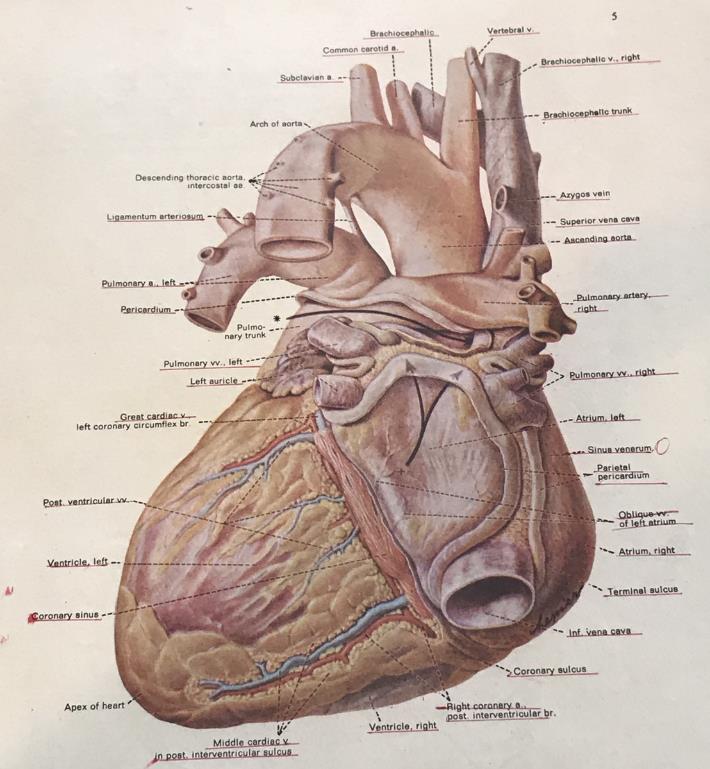 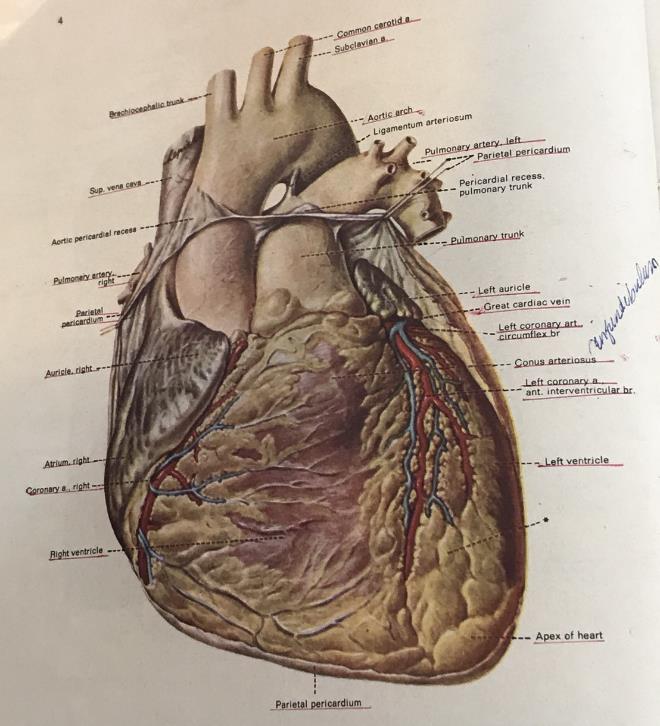 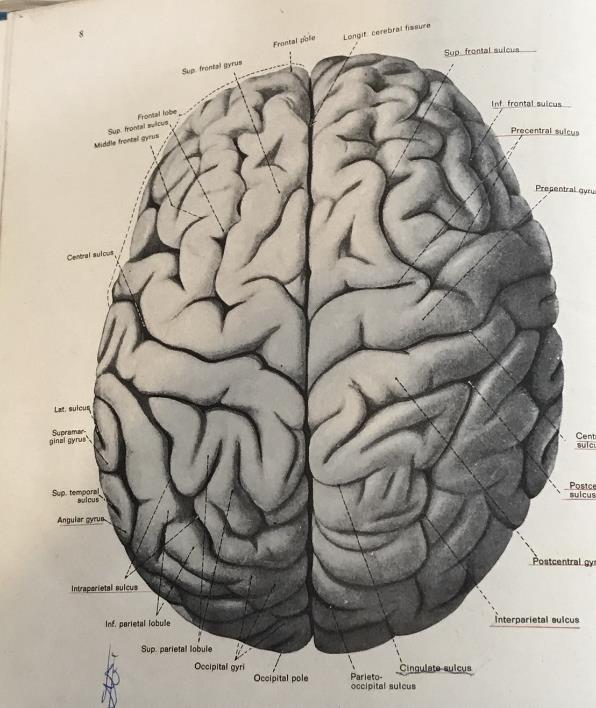 B
Religion (宗教)
(1)	猶太教     (15BC)
(2)	印度教     (8BC)
(3)	婆羅門教 (7BC)
(4)	佛教         (6BC)
(5)	基督教     (1AD)
(6)	道教         (2AD)
(7)	 伊斯蘭教  (7AD)
(8)	 東正教      (10AD)
(9)	 錫克教      (15AD)
(10)	 巴哈伊教  (19AD)
(11)	 其他宗教  (?)
C
Conclusion(結論)
(1) From 206 To One
(2) Many parts To one body 
12	就如身子是一個，卻有許多肢體；而且肢體雖多，仍是一個身子。基督也是這樣。
(3) Many gods to One
12	除他以外，別無拯救；因為在天下人間，沒有賜下別的名，我們可以靠著得救。”
歌林多前書12/12
使徒行傳4/12